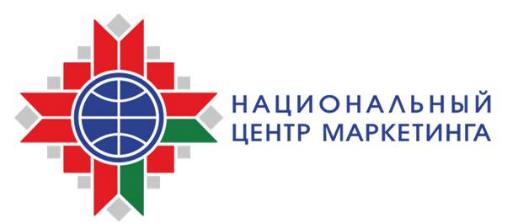 Торговый потенциал
Республики Беларусь
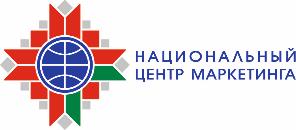 Структура ВВП
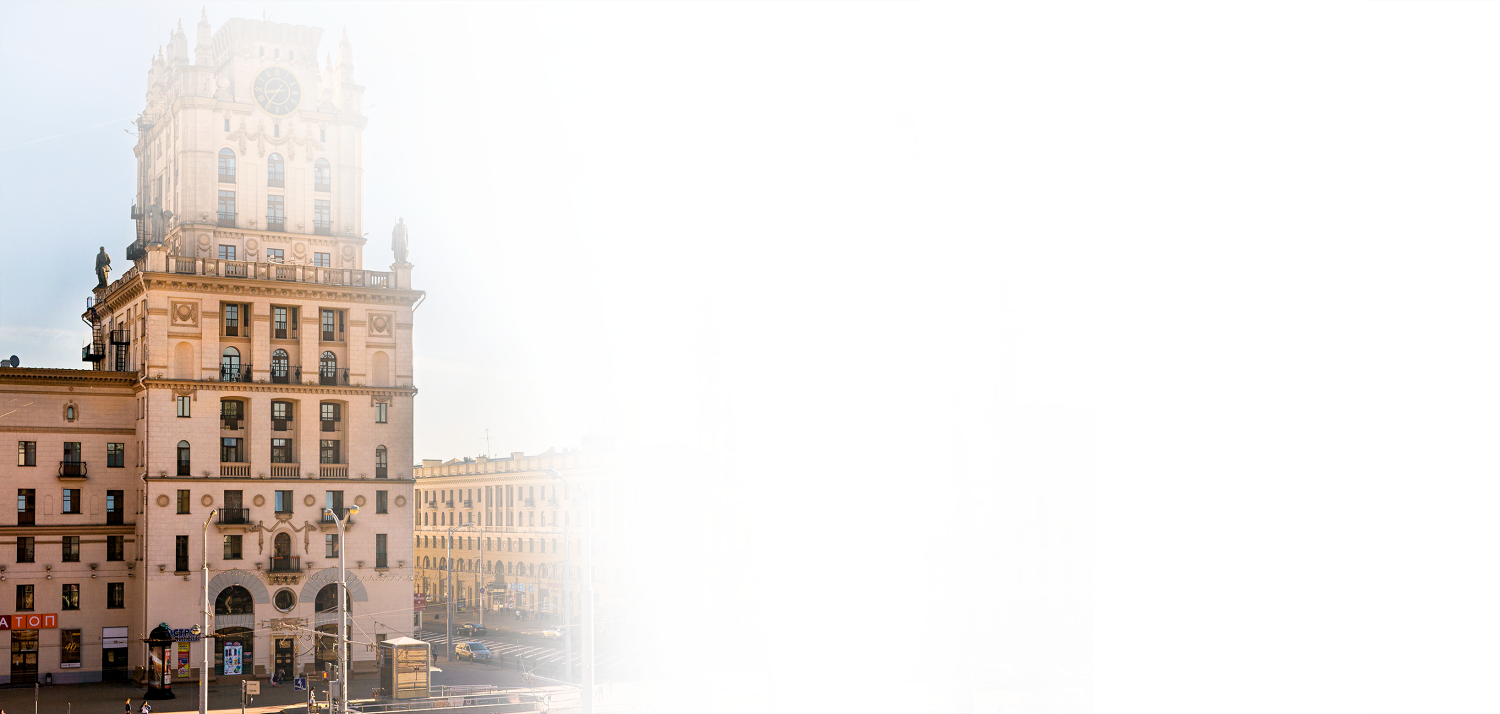 Республика Беларусь – страна с открытой экономикой.Доля экспорта товаров и услуг в ВВП странысоставляет 63,7%*
Структура ВВП Республики Беларусь**:
сельское хозяйство – 7,7%
промышленность, включая строительство – 33,2%
сфера услуг – 48,3%
*данные Всемирного банка
**здесь и далее, если не указано иное, данные Белстата
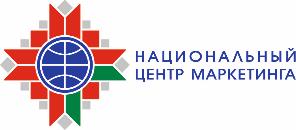 Показатели Внешней торговли товарами
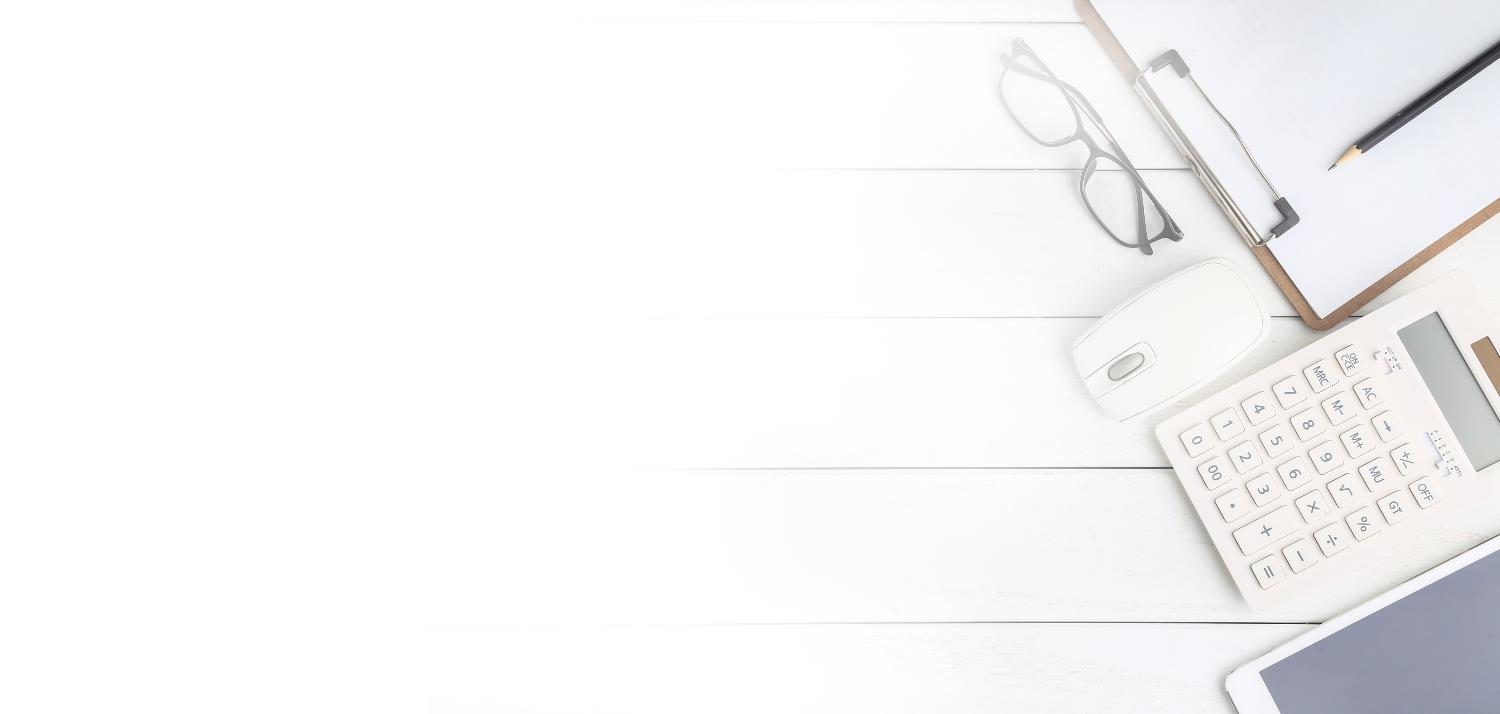 Показатели внешней торговли Беларуси в 2023 г.:внешний товарооборот: 81,1 млрд долл. США (5,5% к 2022 г.)экспорт: 39,4 млрд долл. США (2,6% к 2022 г.)импорт: 41,7 млрд долл. США (8,3% к 2022 г.)сальдо: -2,3 млрд долл. США
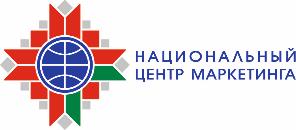 Географическая структура
Поставки белорусской продукции в 2022 г. осуществлялись в 161 страну.В результате переориентации экспортных потоков в географической структуре значительно возросла доля стран ЕАЭС.
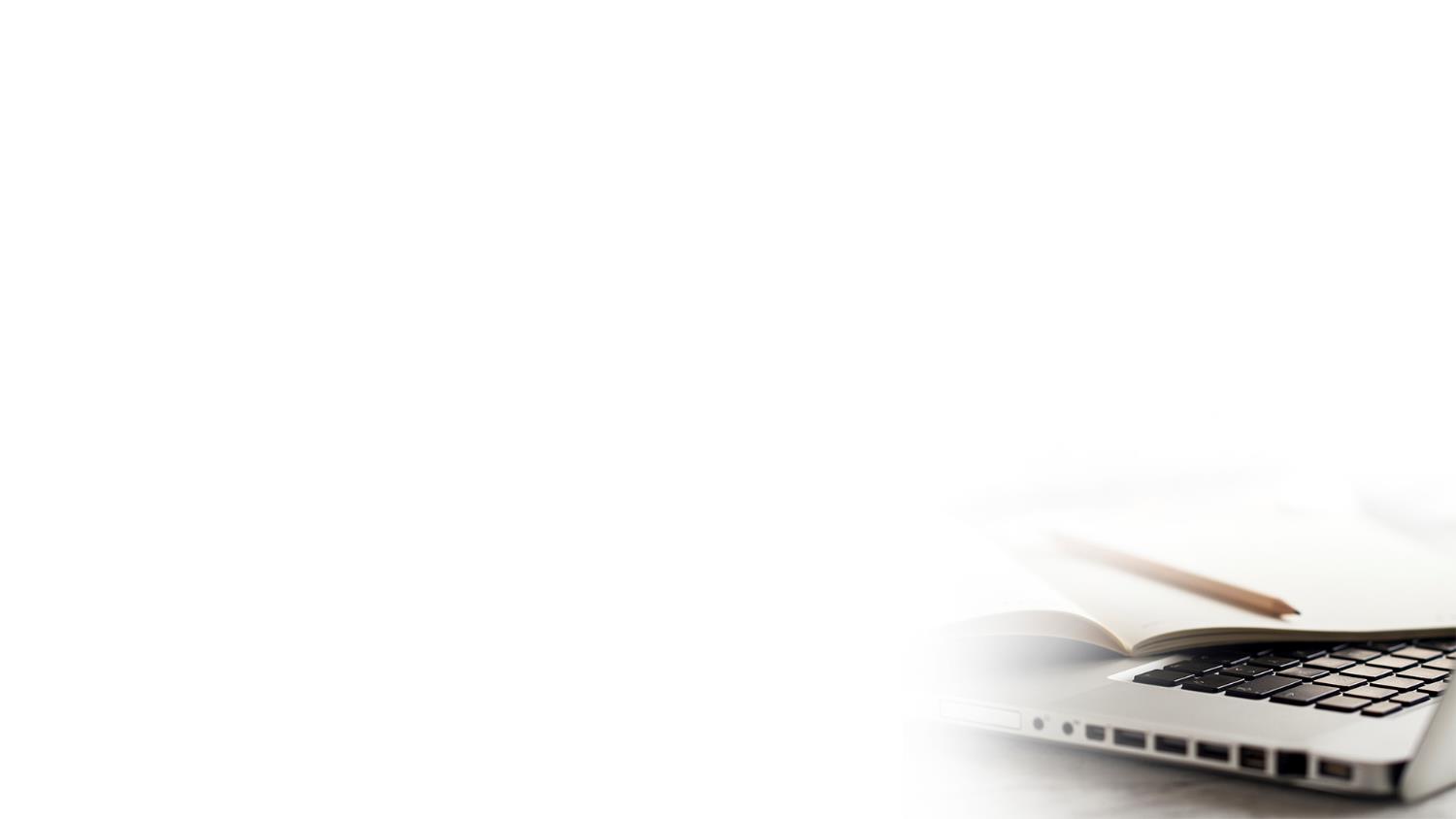 Основными торговыми партнерами Беларуси являются Россия, иные страны ЕАЭС и СНГ. Поступательно наращивается присутствие белорусских товаровна рынках стран Азии, Африки, Америки и Океании.
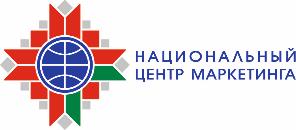 Товарная структура
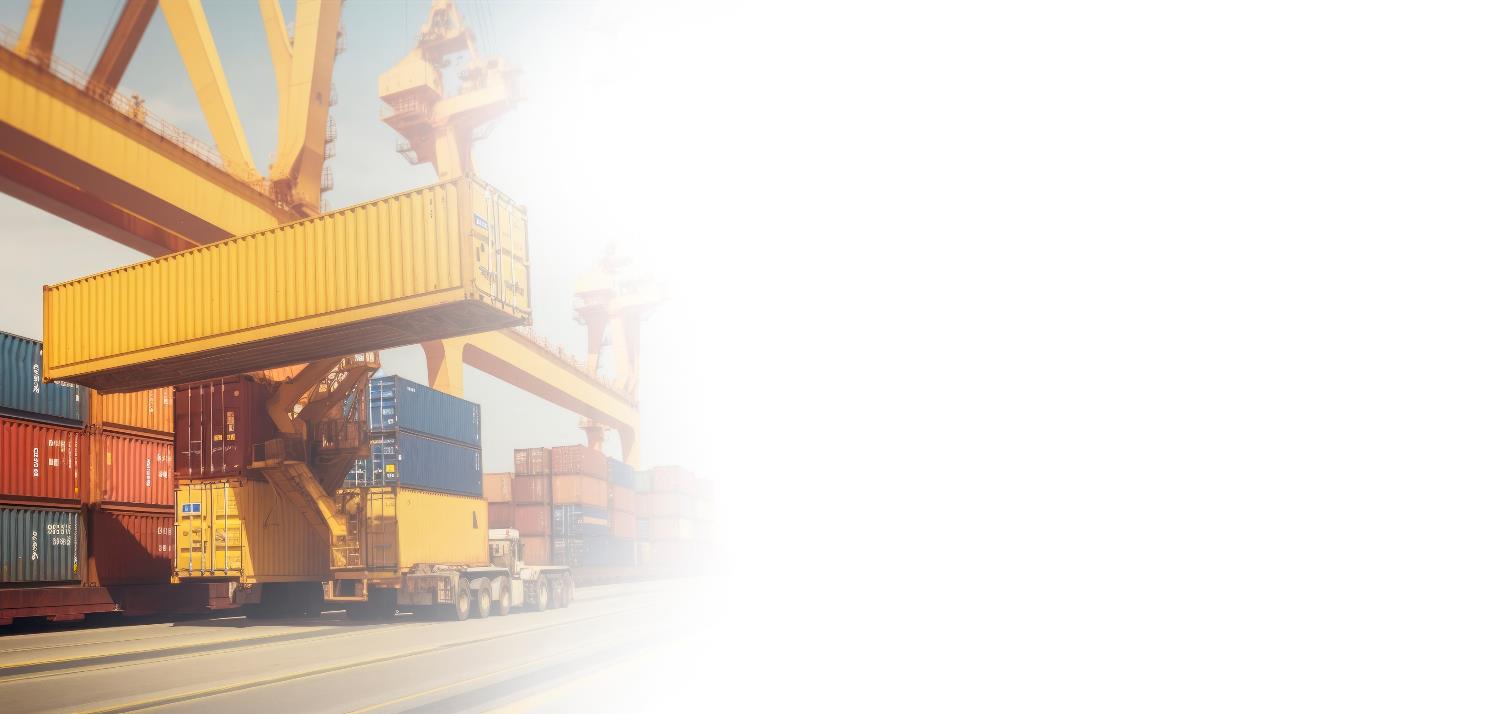 ТОП позиций белорусского экспорта: 
продукция нефтехимии, машиностроения, металлургии, деревообработки, легкой промышленности, молочная и мясная продукция, мебель, стекло, стекловолокно, цемент
ТОП позиций белорусского импорта: 
энергоресурсы (нефть и природный газ), сырье, материалы и комплектующие (металлы и изделия из них, сырьедля химического производства, части машин), технологическое оборудование
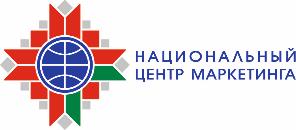 Показатели Внешней торговли услугами
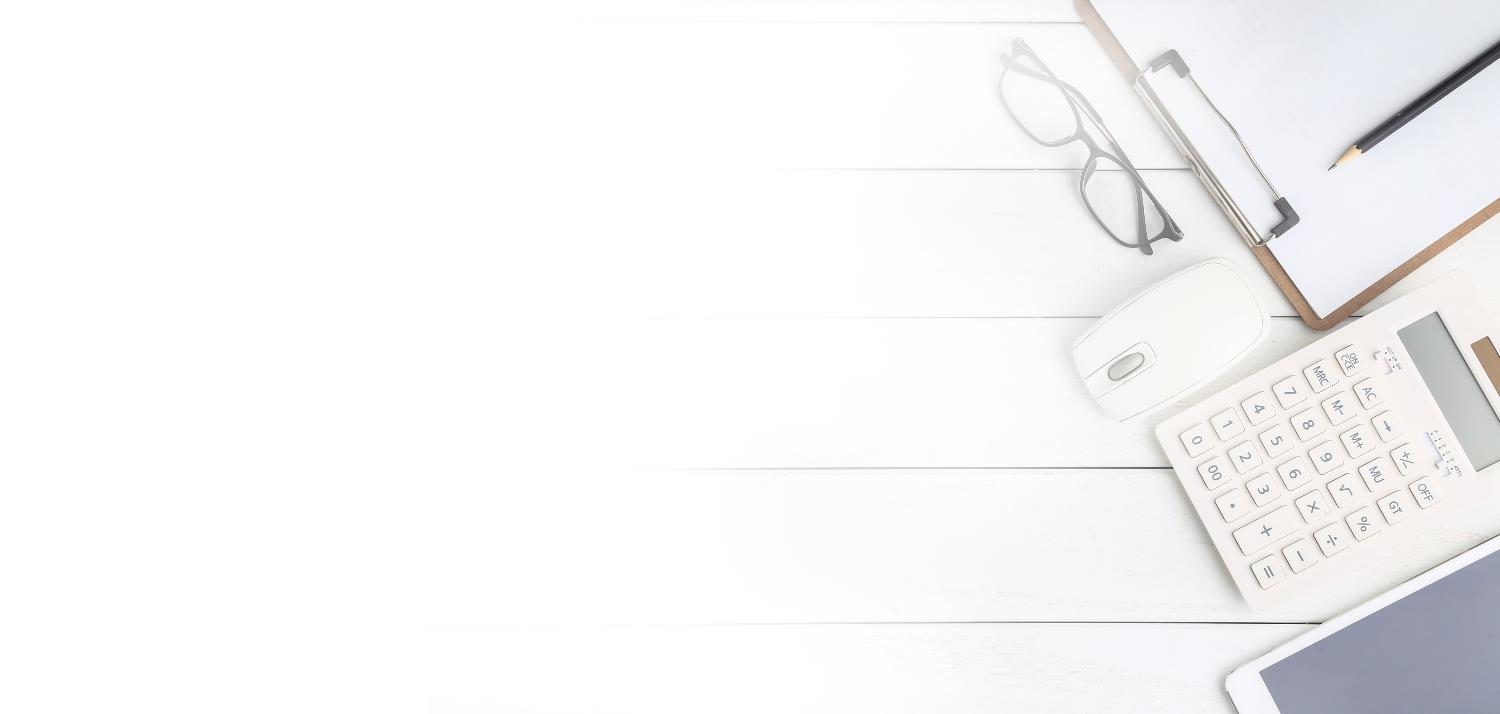 Структура торговли услугами Беларуси в 2023 г.:внешнеторговый оборот: 14,2 млрд долл. США (0,7% к 2022 г.)экспорт: 8,5 млрд долл. США (7,6% к 2022 г.)импорт: 5,7 млрд долл. США (11,8% к 2022 г.)сальдо: 2,8 млрд долл. США
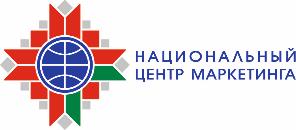 Географическая и секторальная структура
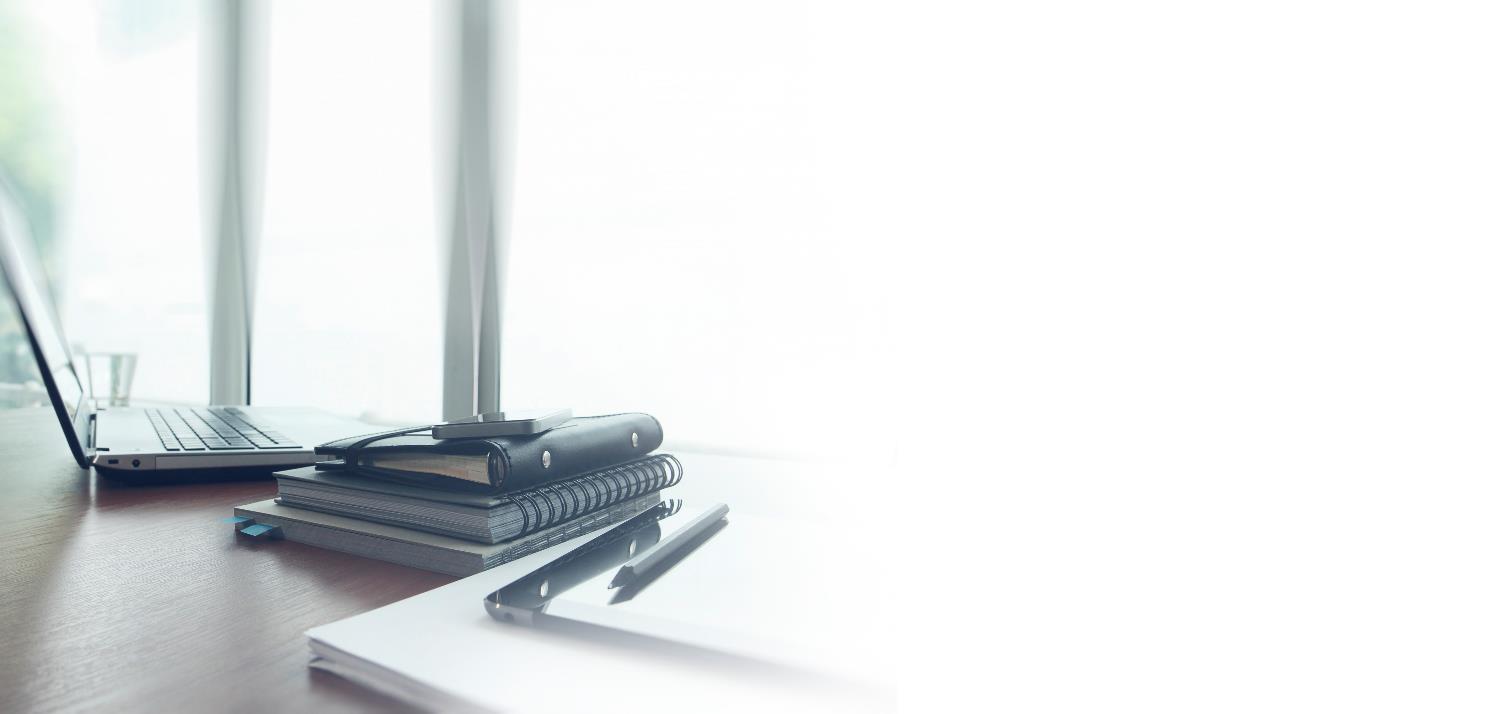 Основные потребители белорусских услуг:Россия, США, Польша, Германия, Кипр, Великобритания, Казахстан, Китай, Литва
ТОП в белорусском экспорте услуг: транспортные, компьютерные и прочие деловые услуги
ТОП в белорусском импорте услуг: транспортные, строительные и прочие деловые услуги
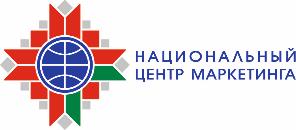 Цифры и факты об экономике Беларуси
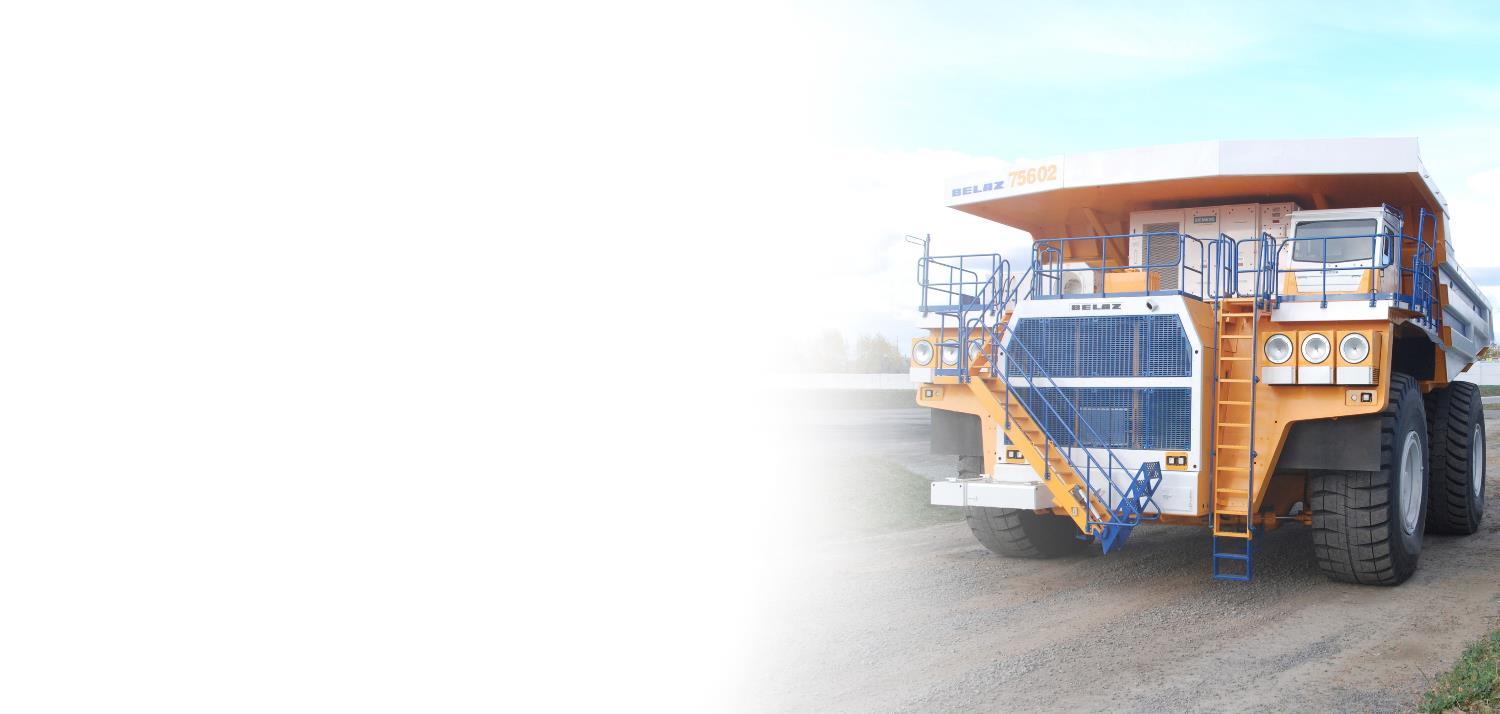 Промышленность
На промышленность приходится более 90% белорусского экспорта товаров.
Беларусь занимает 46-е место среди 154 стран в рейтинге по индексу конкурентоспособности обрабатывающей промышленности.
По итогам 2023 г. Беларусь – лидер среди стран ЕАЭС по росту промышленного производства (+7,7%). Для сравнения рост промышленного производства
в Казахстане – +4,3%, Армении – +4,1%, России – +3,5%, Кыргызстане – +2,7%.
Машиностроение
Фундаментом промышленного комплекса страны является машиностроение.
ОАО «БЕЛАЗ» входит в тройку крупнейших производителей карьерных самосвалов в мире.
Каждый 10-й трактор и каждый 6-й комбайн в мире производятся в Беларуси.
Более 75% машиностроительной продукции реализуется за рубеж в более чем 140 стран мира.
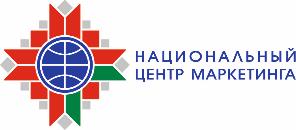 Цифры и факты об экономике Беларуси
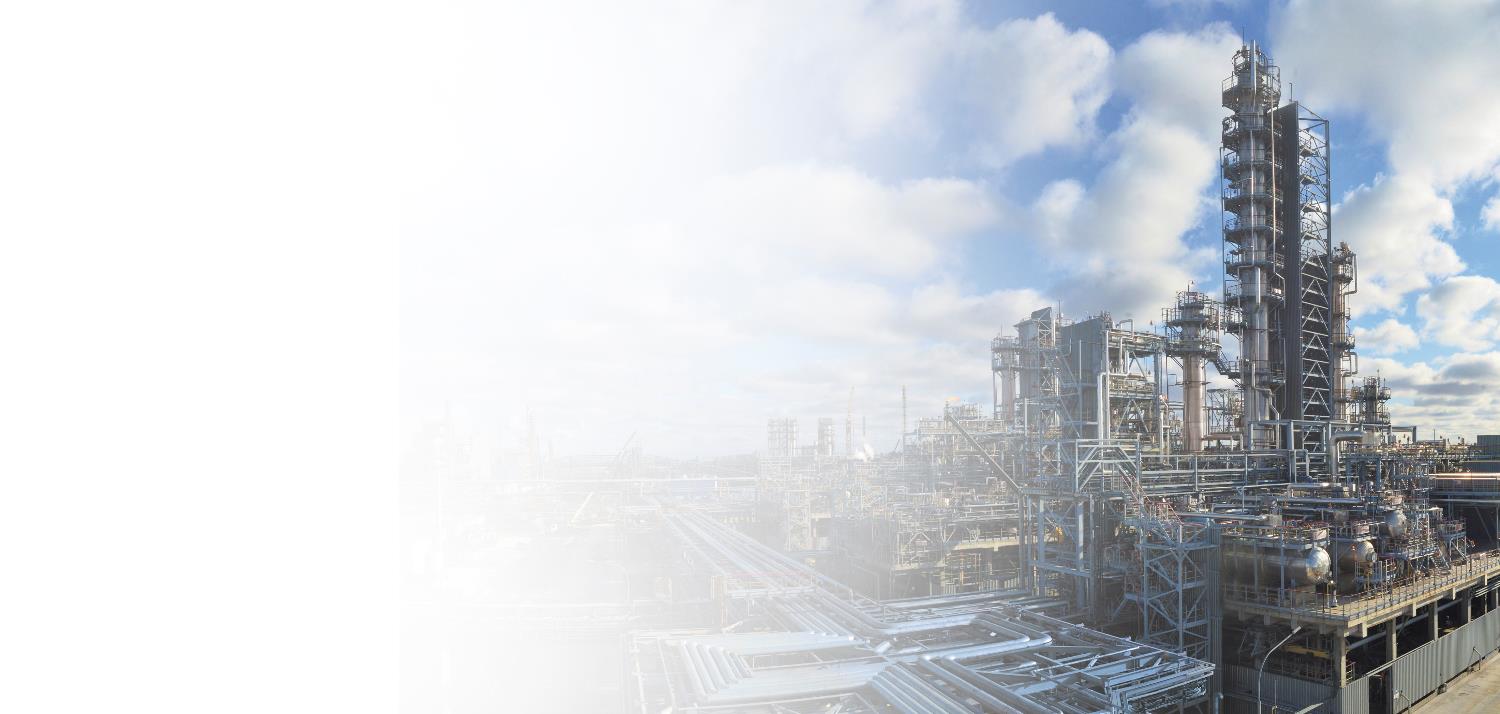 Нефтехимия
*по данным Международной ассоциации удобрений
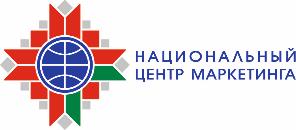 Цифры и факты об экономике Беларуси
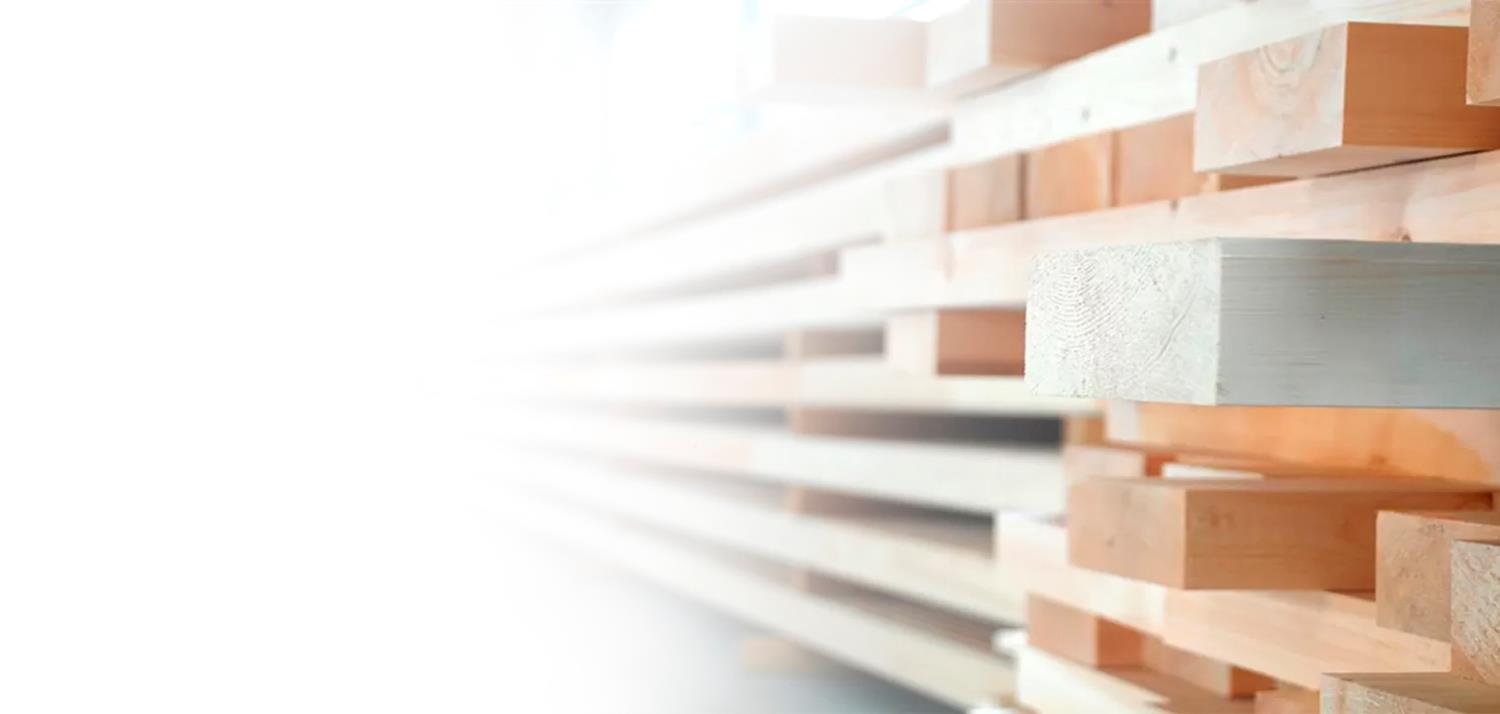 Деревообработка
Более 40% территории страны покрыты лесами.
По последним имеющимся данным, Беларусь замыкала ТОП-25 мировых экспортеров древесины и изделий из нее.
По отдельным позициям страна занимала более высокие позиции: 12-е место в мире по экспорту лесоматериалов продольно-распиленных; 12-е место в мире по экспорту древесно-стружечных плит; 17-е место в мире по экспорту топливной древесины.
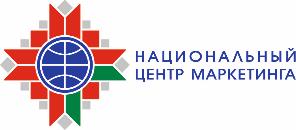 Цифры и факты об экономике Беларуси
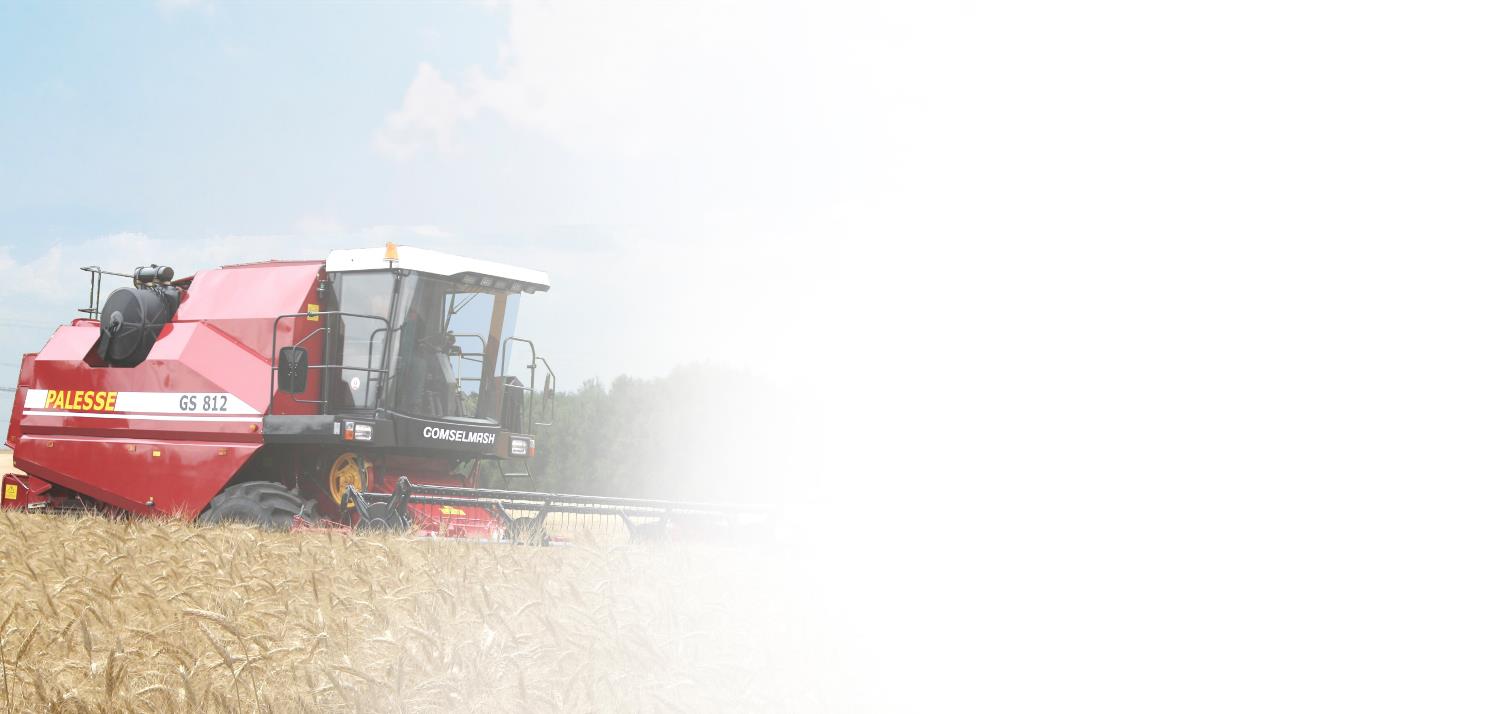 Сельское хозяйство
На сельское хозяйство приходится около 7% ВВП и 20% общего объема экспорта страны.
По уровню продовольственной безопасности Беларусь занимает 23-е место в миресреди 113 стран.
Сельскохозяйственные земли составляют около 41% территории страны.
Посевная площадь в 2023 г. составила 5,8 млн га, валовой сбор урожая – 7,7 млн тонн.
В 2023 г. объем производства сельскохозяйственной продукции в стране увеличилсяна 1,1% к уровню 2022 г.
Беларусь поставляет сельскохозяйственную продукцию в 110 стран мира.
Животноводство формирует основу экспортного потенциала агропромышленного комплекса страны.
Беларусь занимает 2-е место в мире по производству молока на душу населения, входит в ТОП-5 мировых лидеров по производству мяса. Кроме того, страна является лидером по производству молока, мяса и картофеля на душу населения среди стран СНГ.
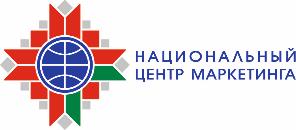 Национальный центр маркетинга
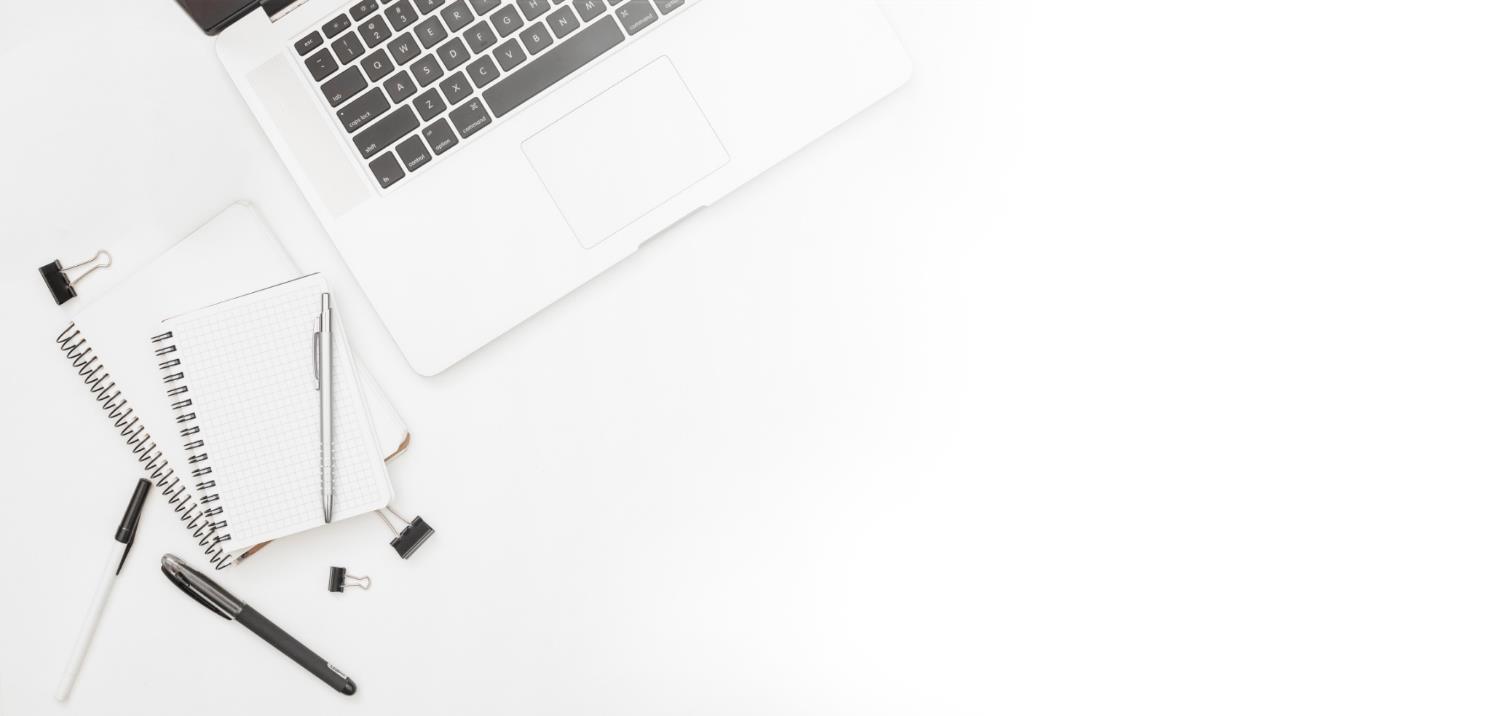 Национальный институт поддержки экспорта

27-летний опыт работы в сфере ВЭД и более 100 высококвалифицированных сотрудников

Филиалы в 5 областных центрах Беларуси

Бизнес-навигатор и «одно окно» для белорусских и зарубежных деловых кругов, развитие B2B, B2G и B2D контактов

Непосредственное взаимодействие  с госорганами и загранучреждениями Беларуси

Более 200 партнерских соглашений с профильными компаниями из 53 стран мира
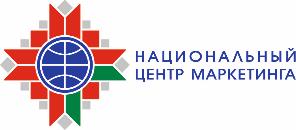 Международные мероприятия
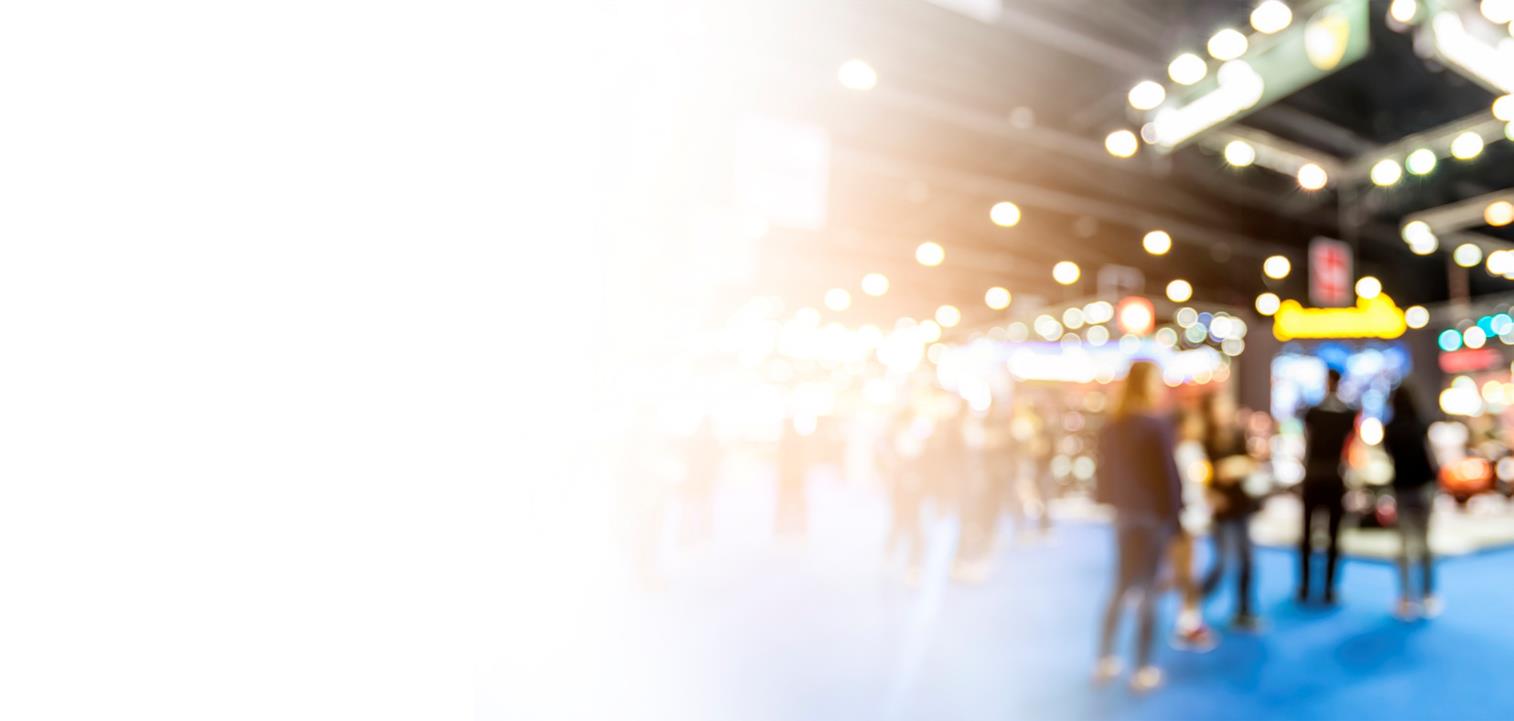 Коллективные экспозиции Республики Беларусь и индивидуальные стенды на международных выставках за рубежом

Визиты иностранных делегаций в Республику Беларусь, а также бизнес-миссии белорусских деловых кругов за рубеж

Международные бизнес-форумы, в том числе в рамках межправительственных комиссий

Тематические семинары, презентации, онлайн-конференции

Широкая география проводимых мероприятий
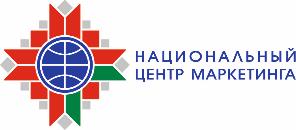 ПОРТАЛ EXPORT.BY
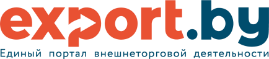 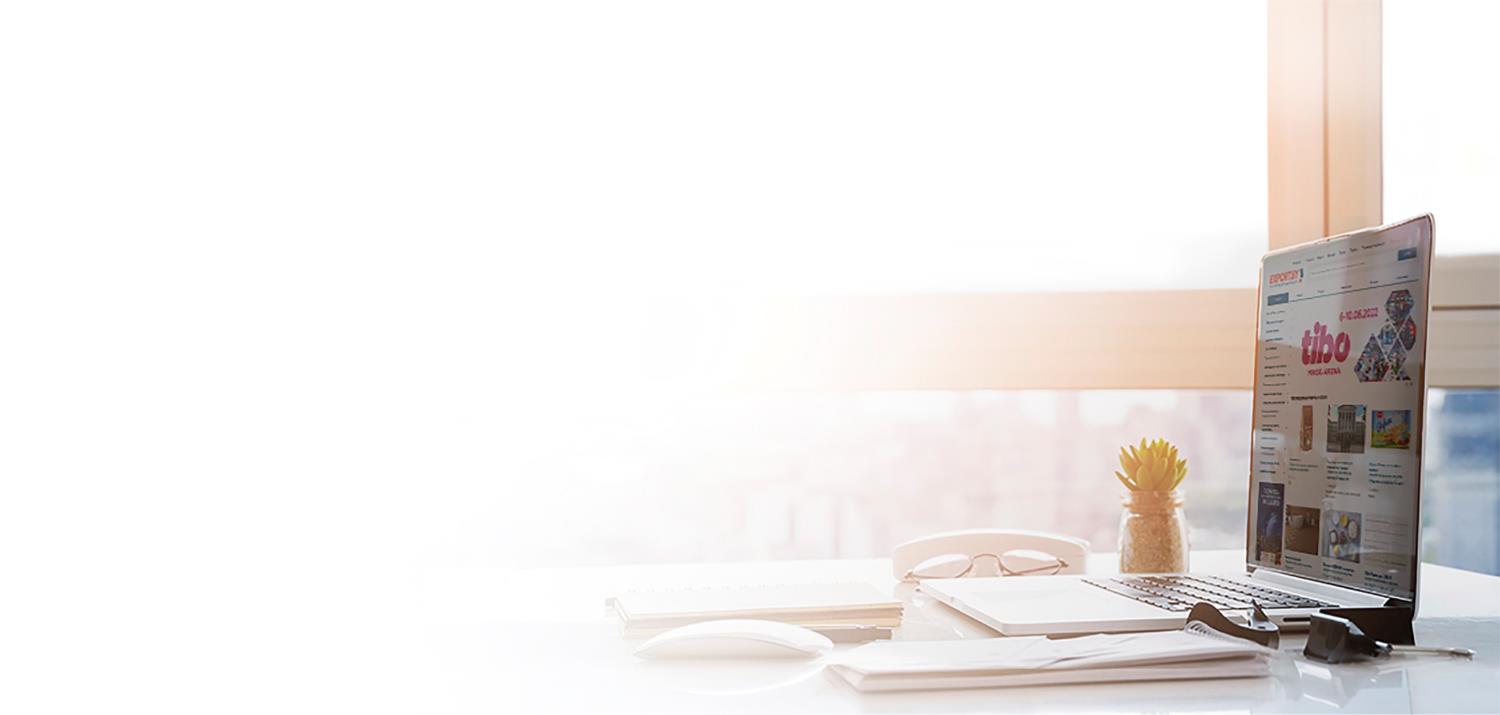 Электронная площадка для установления деловых отношений между белорусскими и иностранными компаниями

Практическая помощь в продвижении товаров, услуг и технологий 
на международные рынки
Более 22 тысяч
товаров, услуг и технологий
Более 6 тысяч
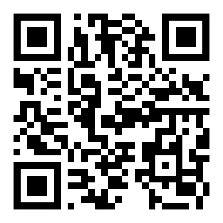 компаний
2000 посетителей ежедневно из
200 стран мира
Гид по работе на Портале Export.by
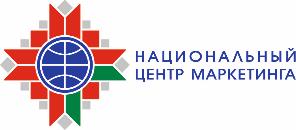 ИНФОРМАЦИОННО-МАРКЕТИНГОВЫЕ УСЛУГИ
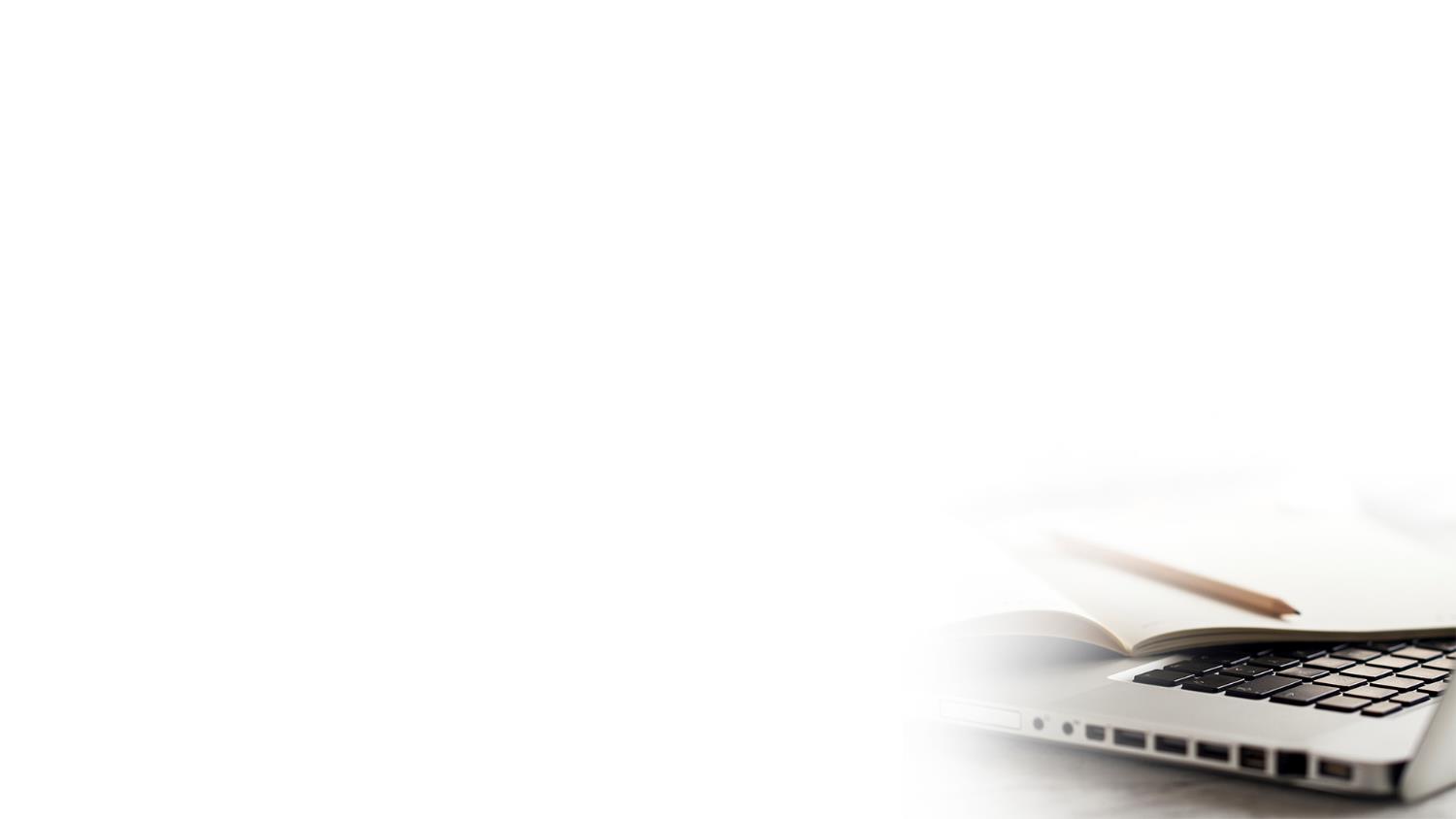 Более 700
маркетинговых проектов за 2021-2023 гг.
В 2023 году изучали рынки следующих стран:
Информационная поддержка компаний при  выходе на белорусский рынок и рынки зарубежных стран 

Поиск потребителей, поставщиков и деловых партнеров

Маркетинговые исследования, 
изучение условий доступа на рынок,  потребителей, конкурентов, цен

Маркетинговая информация 
о результатах зарубежных закупок 
в Республике Беларусь
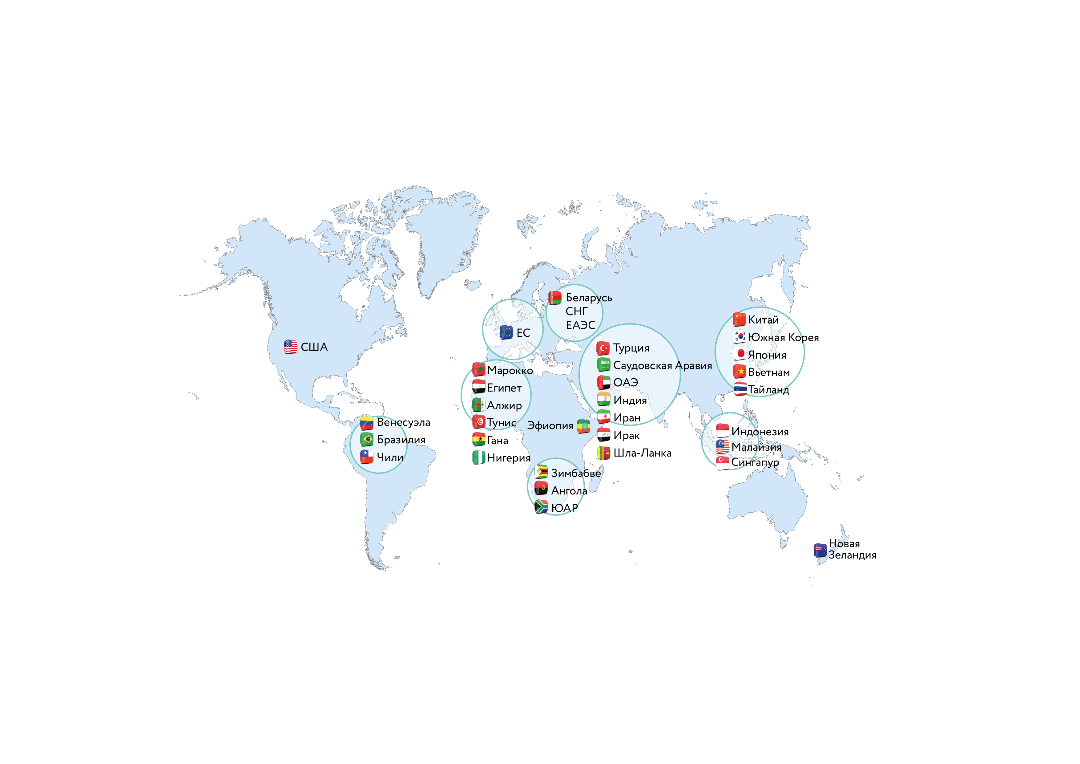 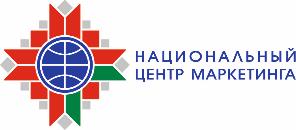 информационное обеспечение 
и сопровождение закупок
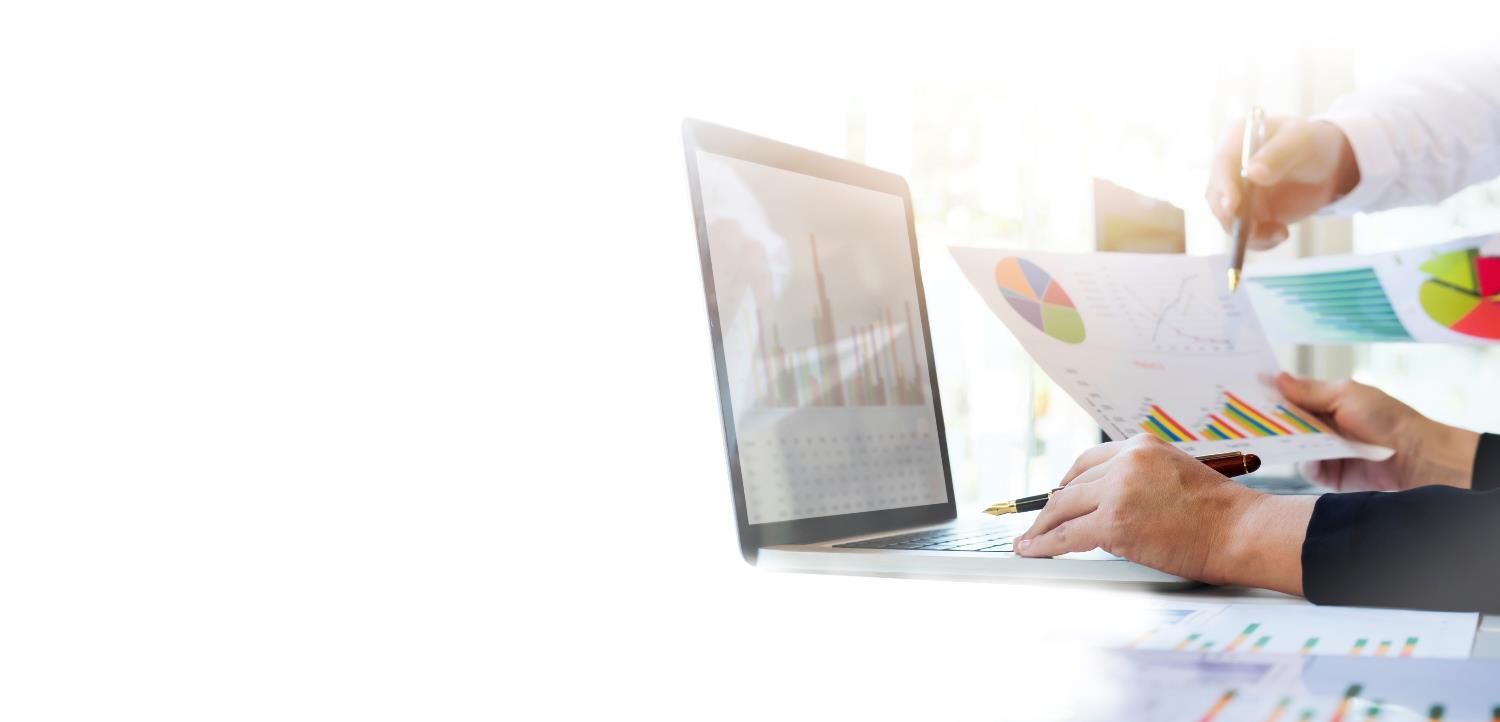 www.gias.by

оператор 
государственной информационно-аналитической системы управления государственными закупками
(ГИАС)
www.icetrade.by

оператор 
информационной системы 
«Тендеры»
(закупки за счет собственных средств)
www.goszakupki.by

оператор 
электронной торговой площадки
(государственные закупки)
www.ca.ncmps.by

удостоверяющий центр
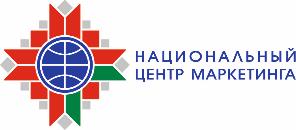 КОНТАКТЫ
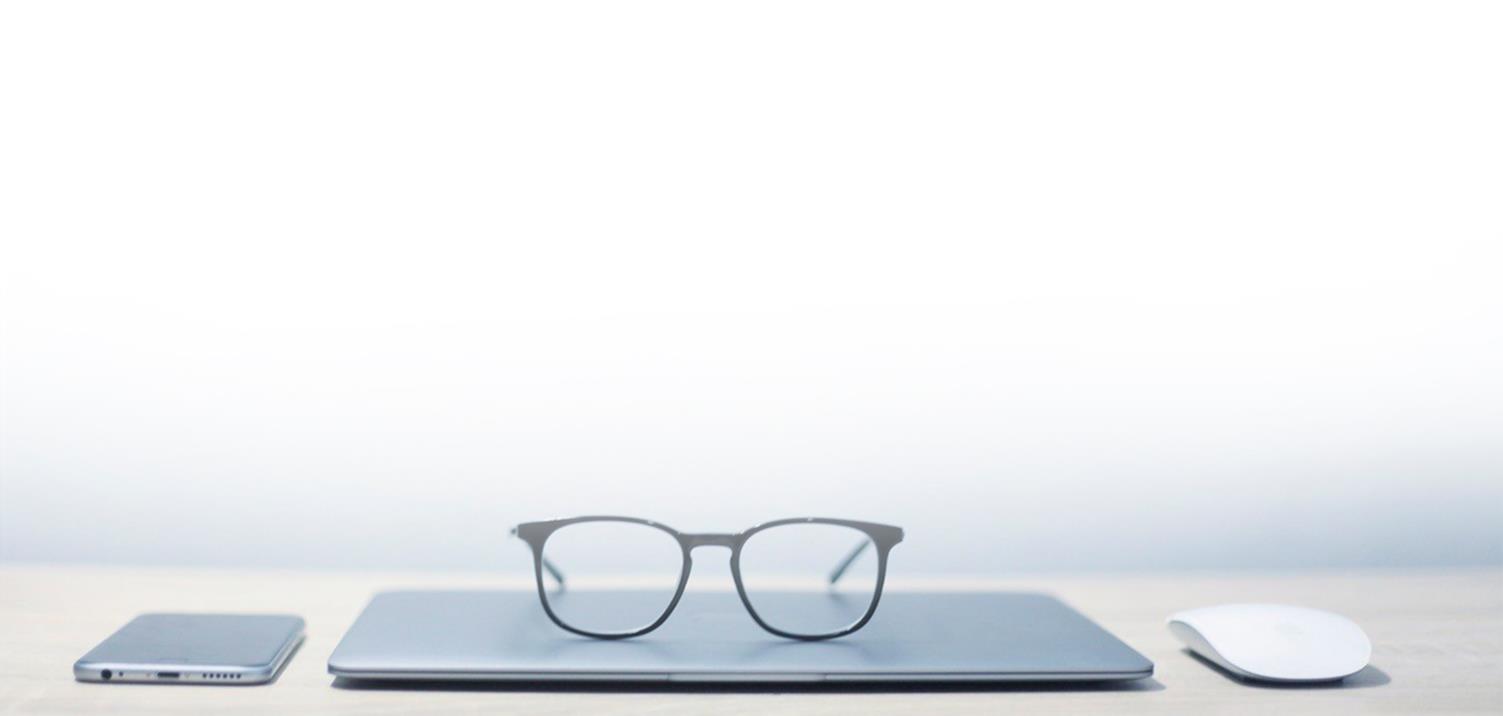 Закупки:
Export.by:
Маркетинговые услуги:
+375 17 311-81-20, 
311-81-26, 311-81-22
E-mail: tenders@icetrade.by
+375 17 311-81-18, 
E-mail: info@export.by
+375 17 311-81-40, 
E-mail: market@icetrade.by
ВЭД:
+375 17 311-81-16, 
E-mail: oms@icetrade.by
www.ncmps.by       www.gias.by      www.icetrade.by
www.goszakupki.by      ca.ncmps.by
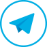 www.t.me/NCM_by
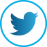 www.twitter.com/ncm_by